Aspecte ale performantei 
procesului de transport de marfuri 
in corelatie cu 
infrastructura feroviara
Coridoarele paneuropene Helsinki – 1997  (Reteaua PAN-T)
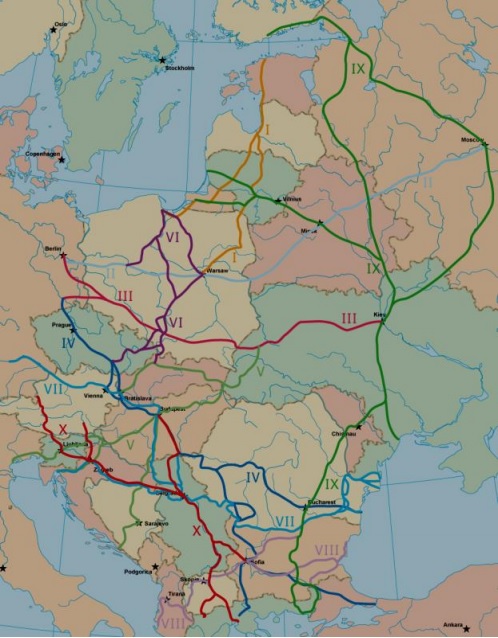 <number>
Modificari  de paradigma intre Helsinki si Tallin
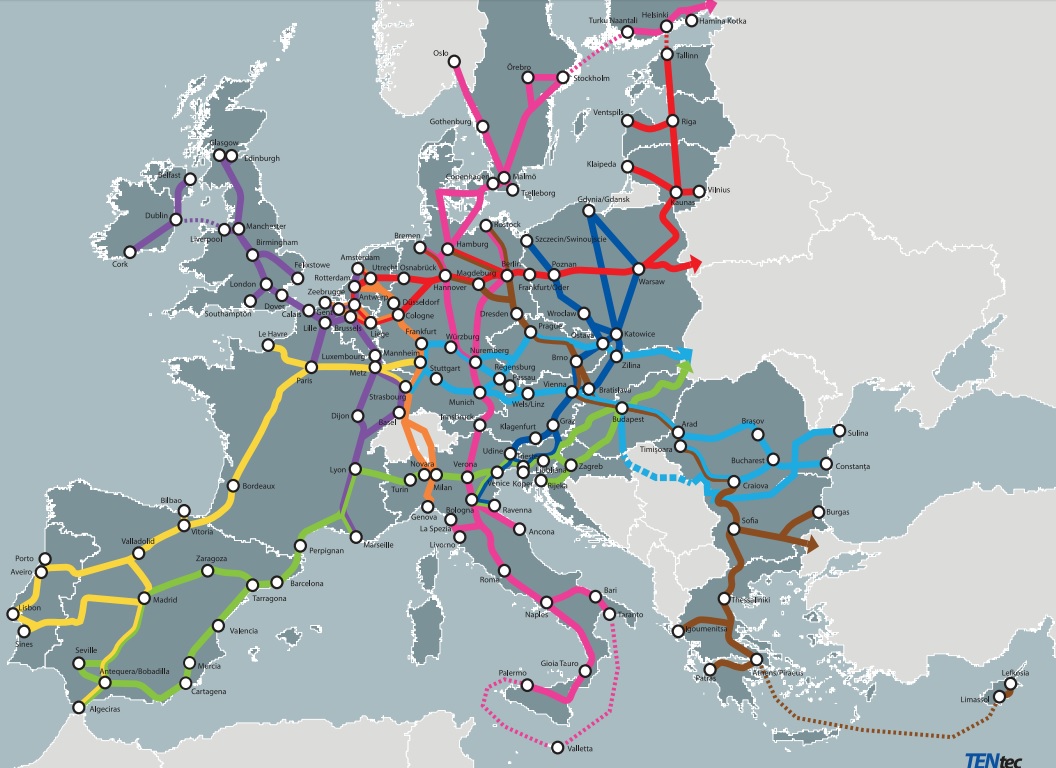 ?
<number>
Modificari  de paradigma intre Helsinki si Tallin
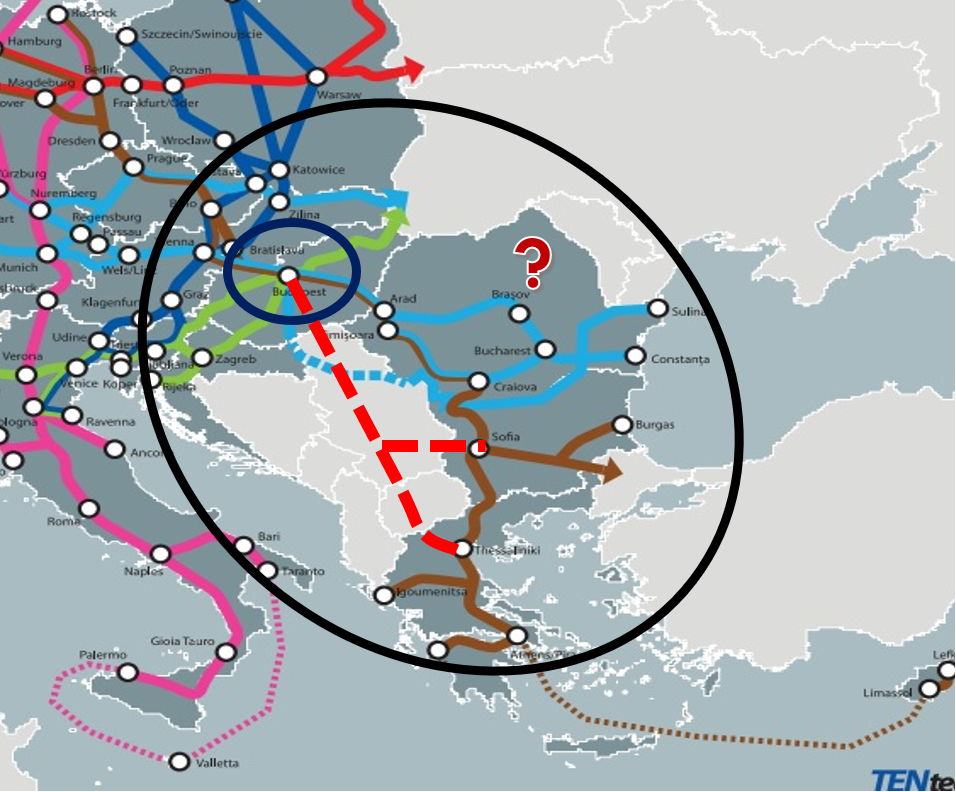 Ce pierde Romania prin anularea finantarii coridorului 9?
Cum ne influenteaza constructia coridorului 10?
3
Coridoare concurente
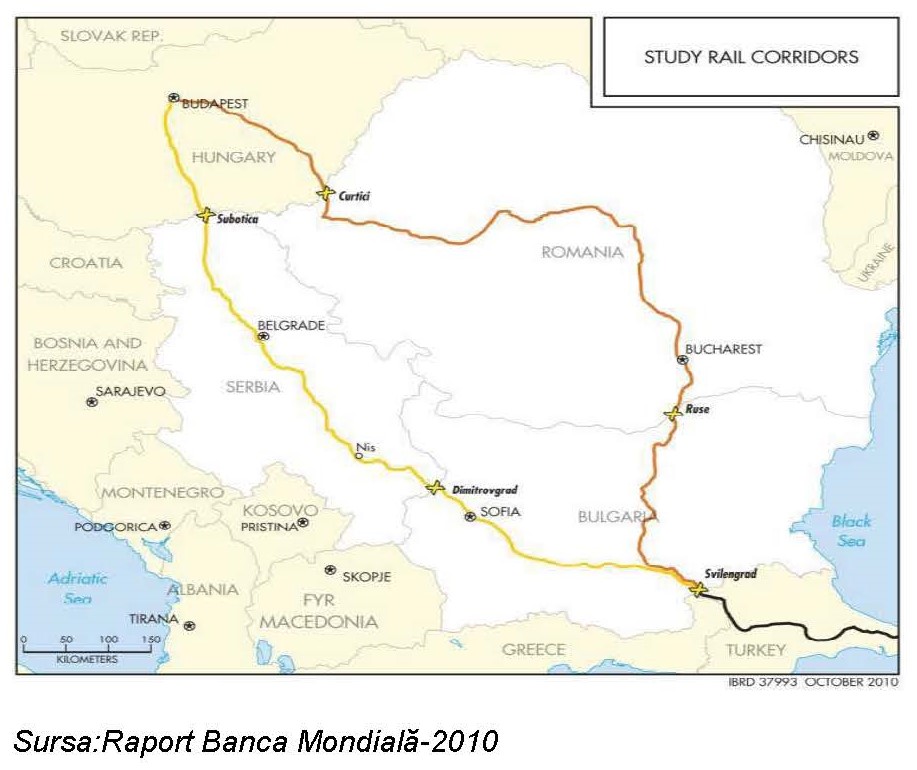 Sursa: Consiliului national de supraveghere din domeniul feroviar - Transportul feroviar de marfă în România Studiu de piaţă, 2013
4
Coridoare concurente
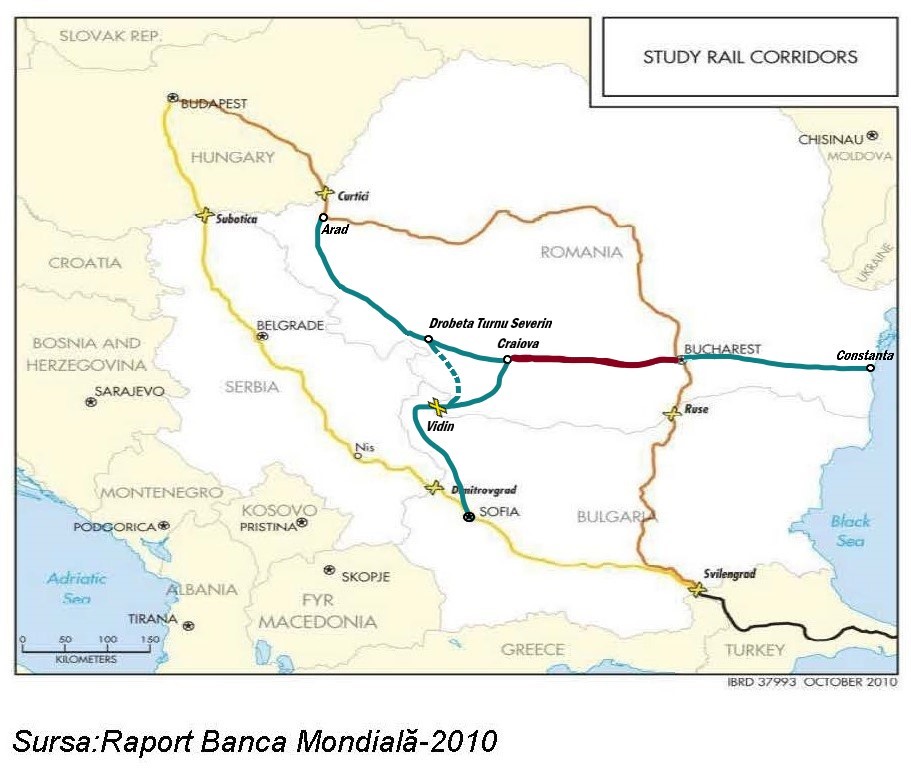 5
Coridoare concurente
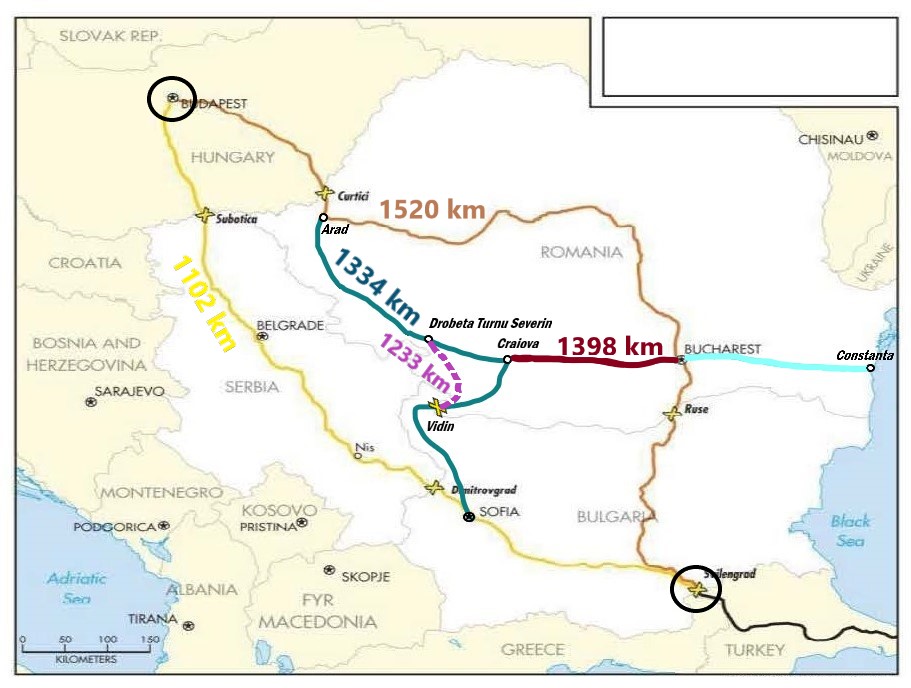 6
Coridoare concurente
Atuurile rutelor prin Romania:
Tonajele trenurilor mai mari
Lungimile trenurilor mai mari
Intrebare importanta :
Ruta prin Curtici detine capacitate disponibila pentru preluarea unor fluxuri noi de trafic?
7
Coridoare concurente
Un raspuns il avem in Strategia pentru transport durabil pe perioada 2007-2013 și 2020, 2030 - pg. 37 (http://www.mt.ro/web14/strategia-in-transporturi/transporturi-strategie/strategii-sectoriale-politici-programe), se specifică faptul că rezultatele asteptate ale modernizarii sunt:
mărirea capacității de transport (30% - 100%), […];
creșterea accesibilității pe rute și destinații (20% - 50%),
reducerea timpului mediu de călătorie (20% - 40%).
8
Transportul marfurilor  din Romania prin  Curtici
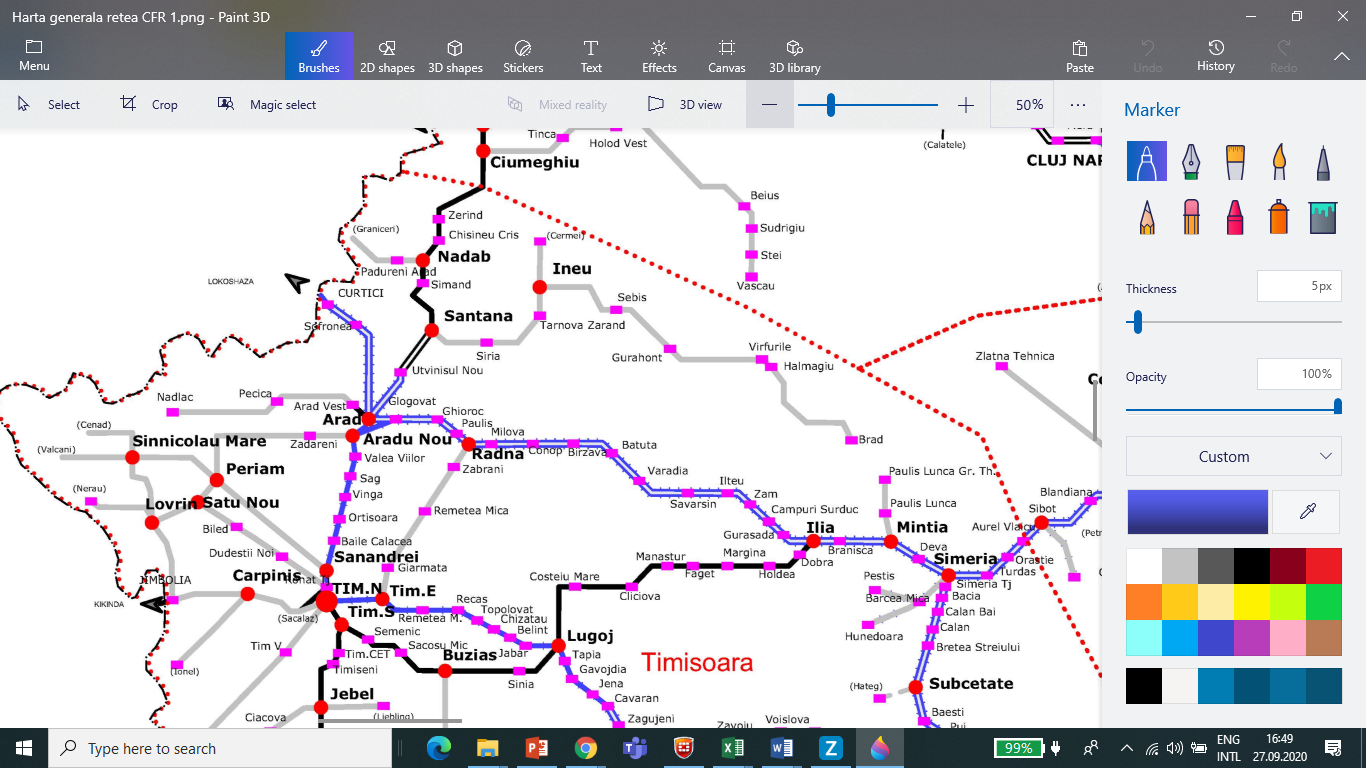 9
Transportul marfurilor  din Romania  prin  Dornesti
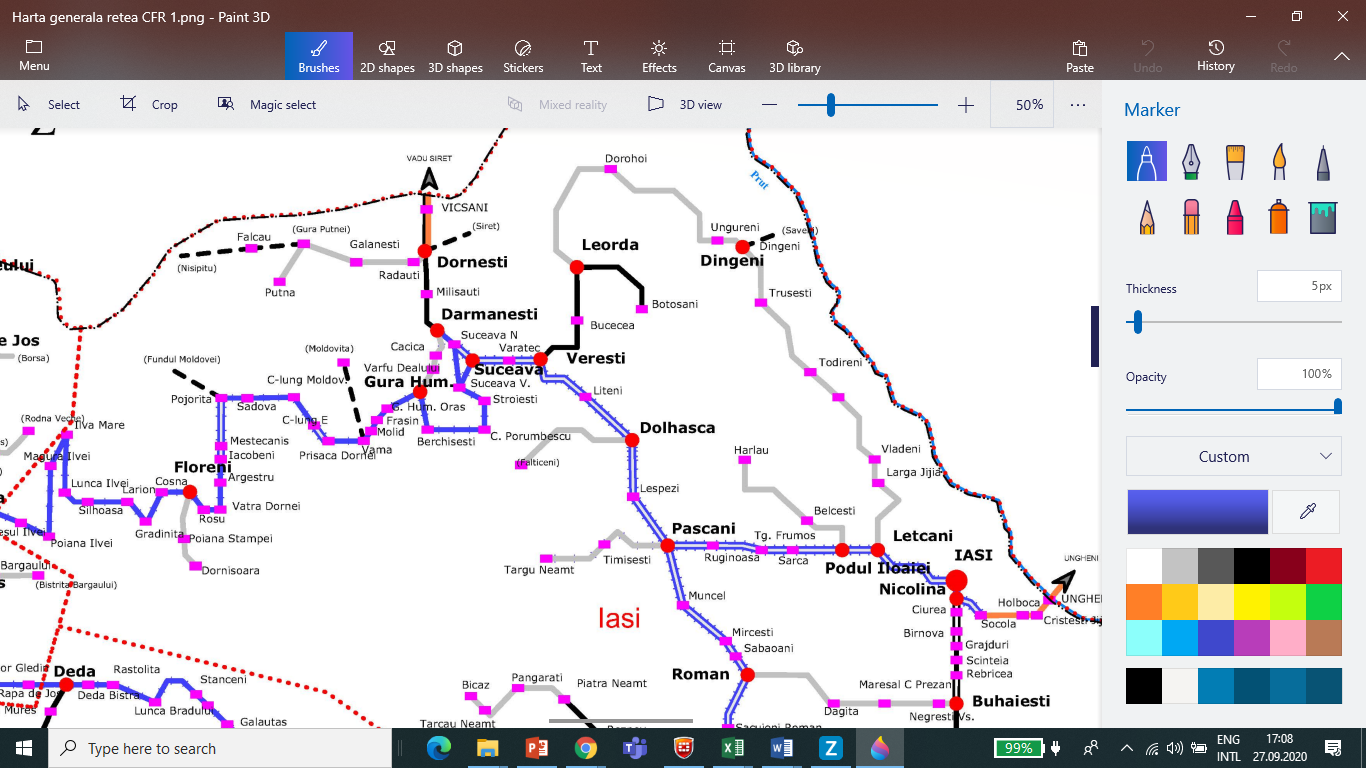 10
Viteza comerciala a marfii  -  indicatorul  de performanta esential
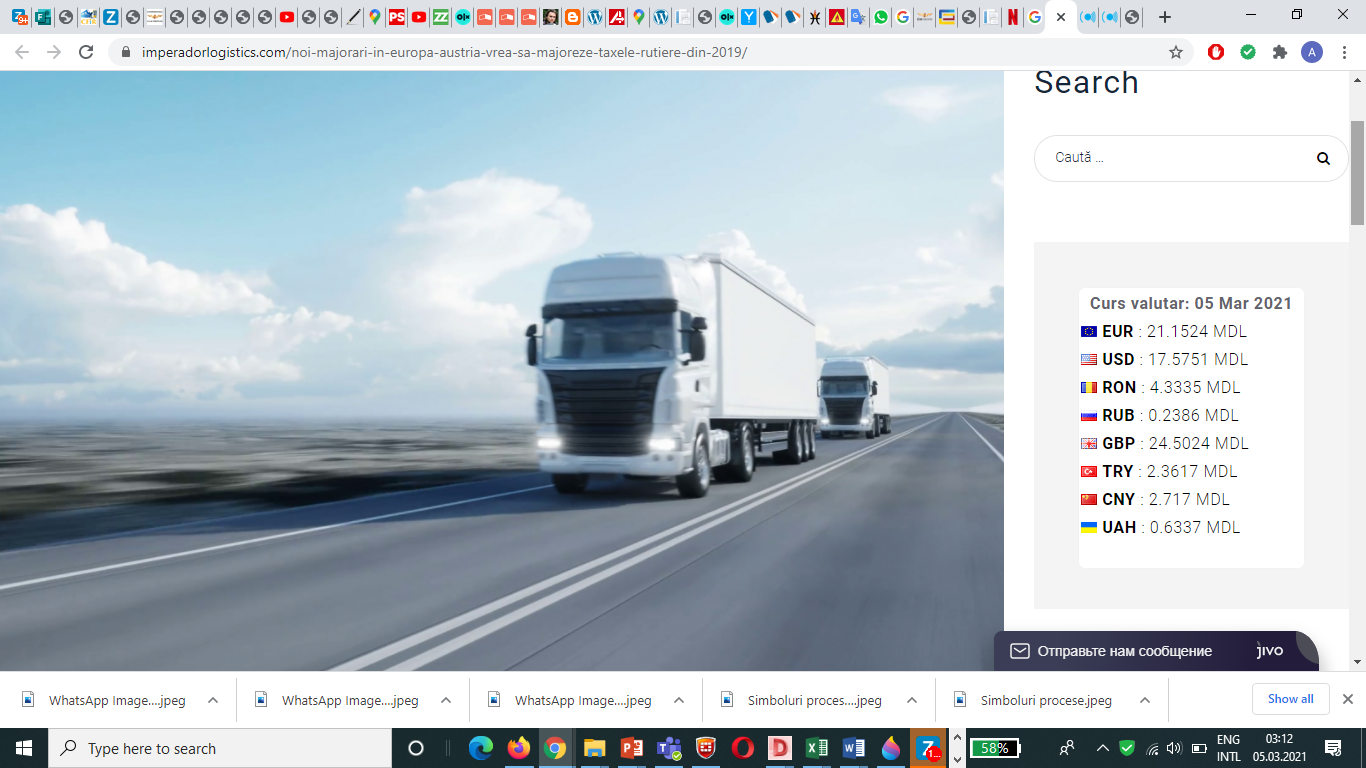 Viteza comerciala camion 
= 
Viteza comeriala marfa transportata pe sosea
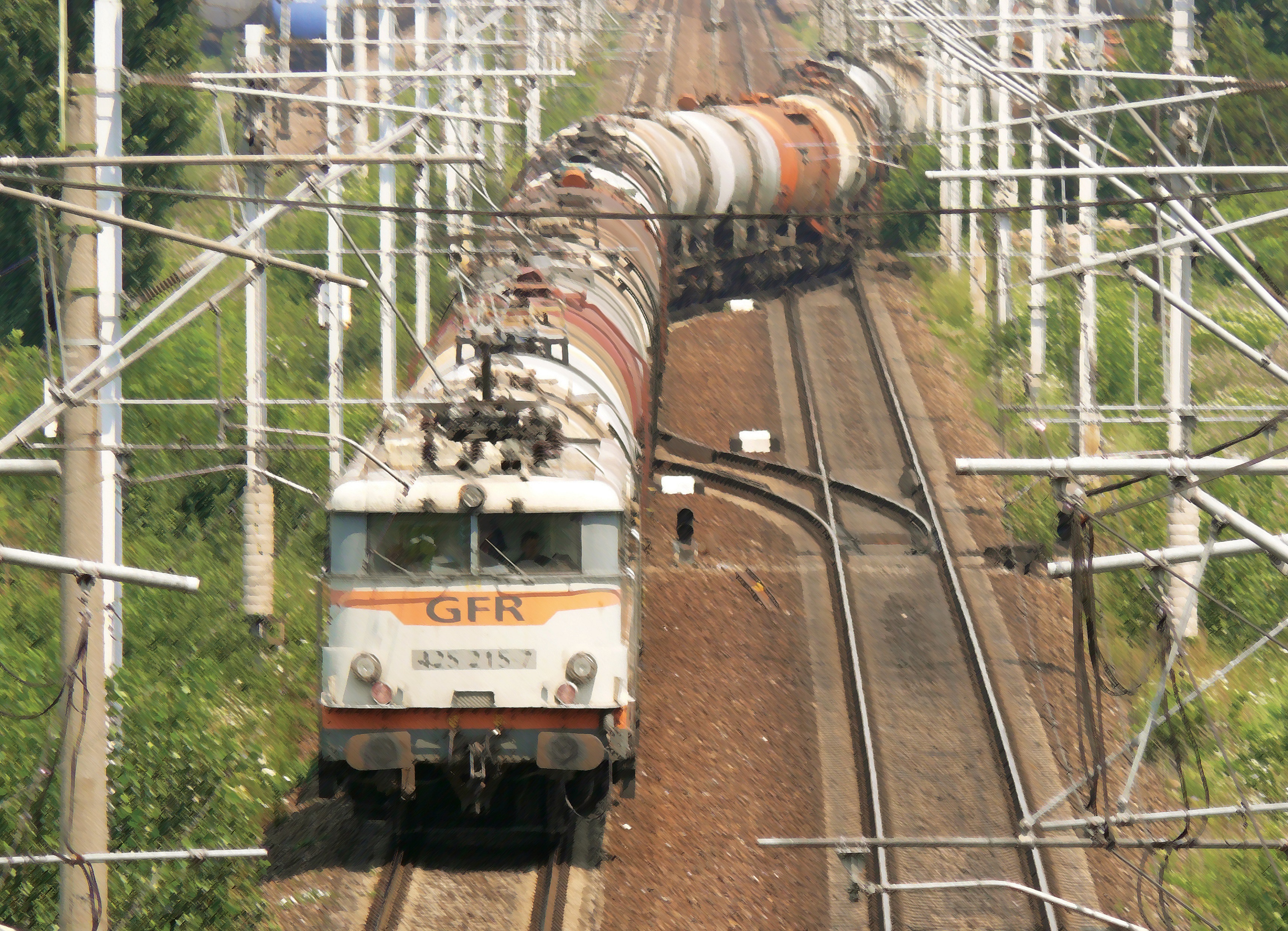 Viteza comerciala tren
 ≠ 
Viteza comeriala marfa transportata  pe calea ferata
11
Viteza comerciala a trenurilor / Viteza comerciala a marfii
Surse: 
-Consiliul National de Supraveghere in Domeniul Feroviar - Studiu privind infrastructura de transport feroviar – 2019 
-GFR
12
Viteza comerciala a marfurilor  spre frontiere
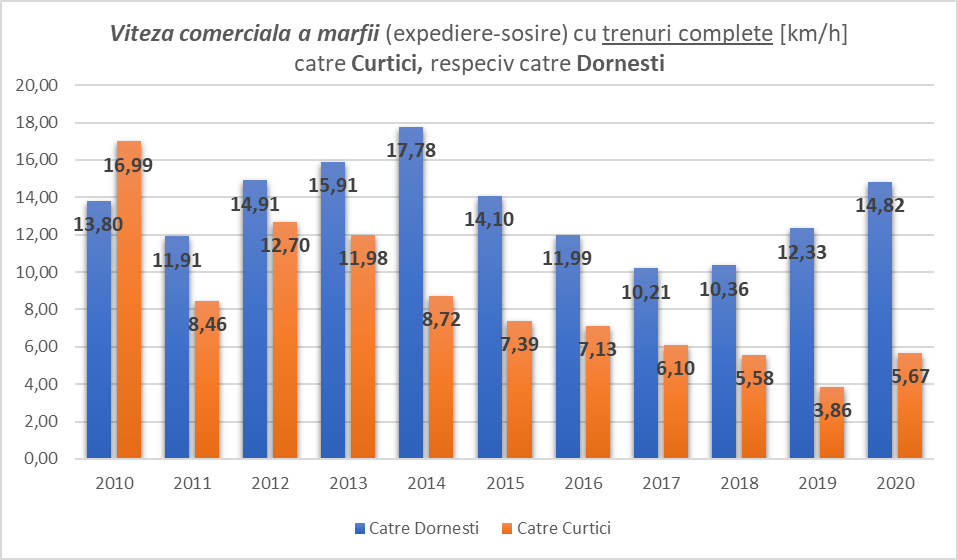 Modernizare tronson Arad - Curtici
Sursa: GFR
13
Istorie – Viteza comerciala a  marfii in vagoane izolate
Staționarea medie in tranzit cu prelucrare = 26 ore
Sursa: ,,Cresterea vitezei de circulatie a marfii. Reducerea numarului de trenuri cu brutto economic.’’ – CFR Marfa 2004, Grup de lucru nr. 2.
<number>
Istorie – Primul REGULAMENT DE TRANSPORT PE CFR - 1929
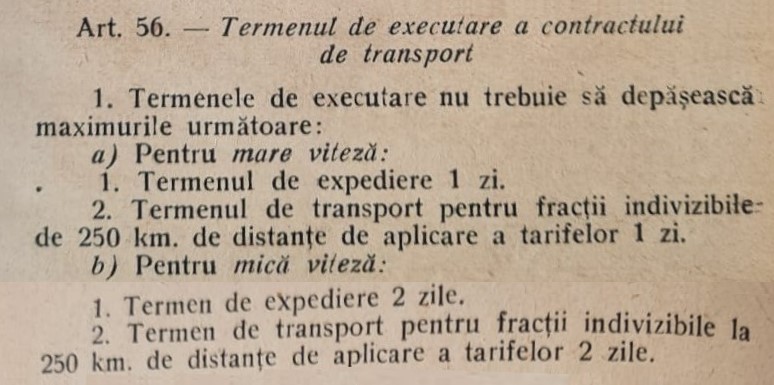 <number>
Comparatie cu diverse standarde – distanta de parcurs in 48 de ore
<number>
Sectiunea  Arad – Curtici  modernizata
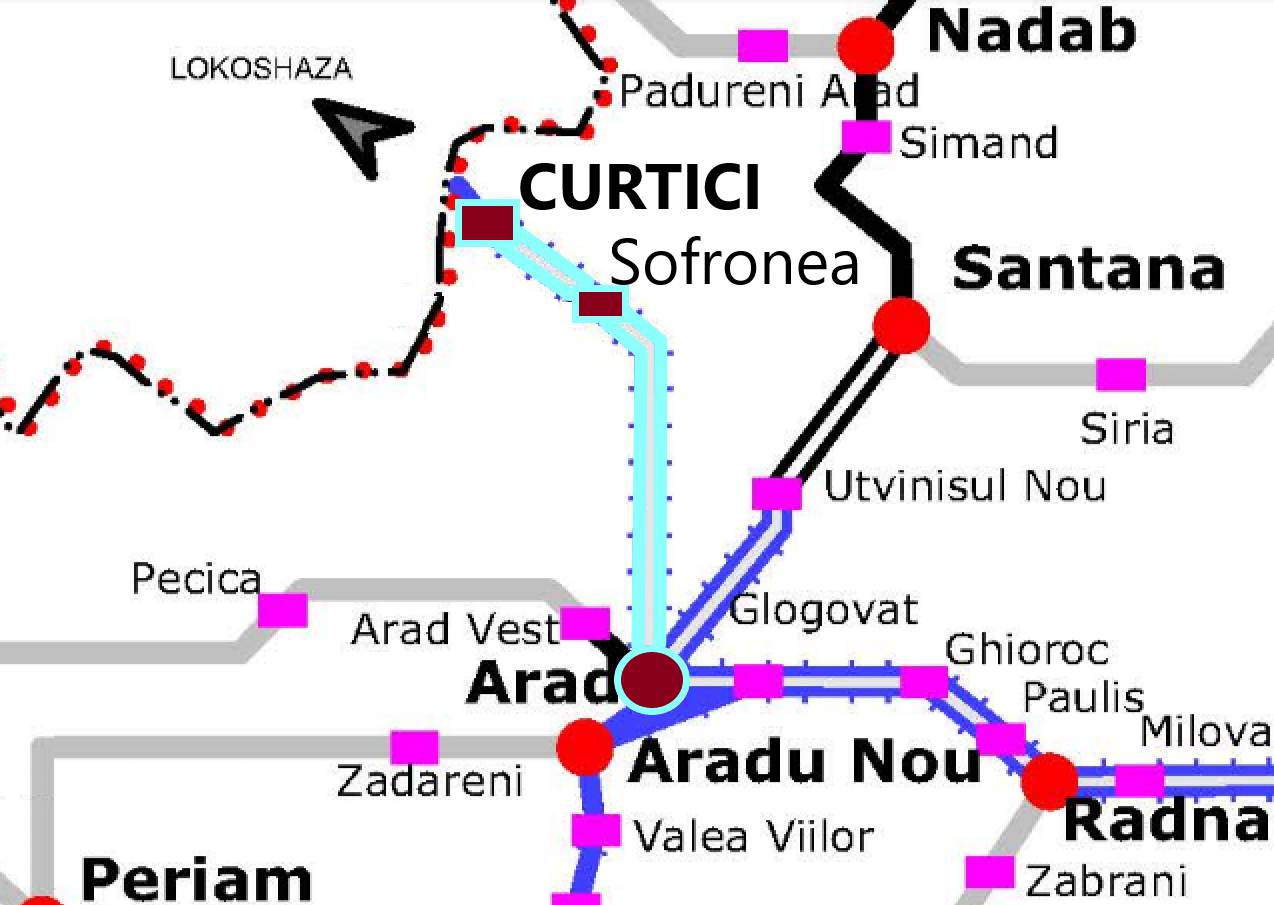 Sectiunea Arad – Curtici: 
41,185 km;
3 statii;
linie dubla;
Linie electrificata electrificata; 
BLA;
centralizare electronica.
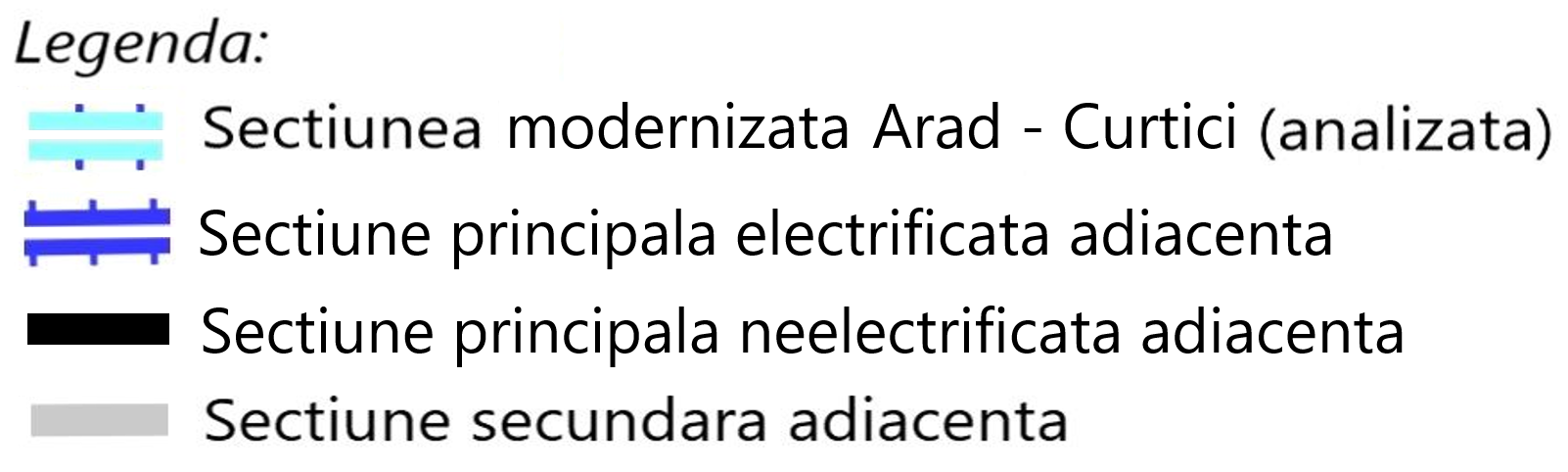 <number>
Modernizarea statiei Arad
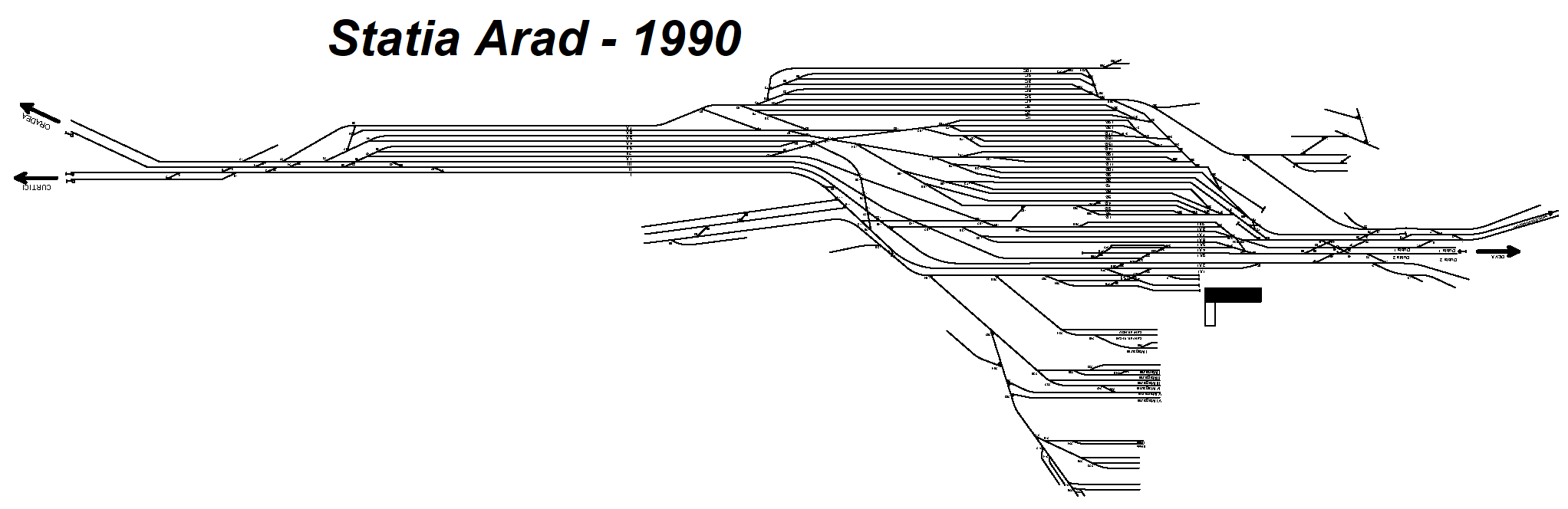 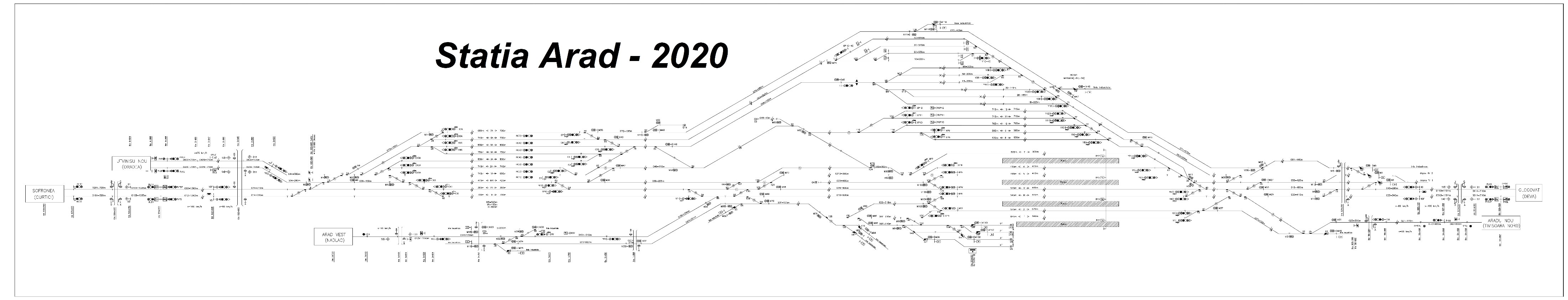 <number>
Modernizarea statiei  Curtici
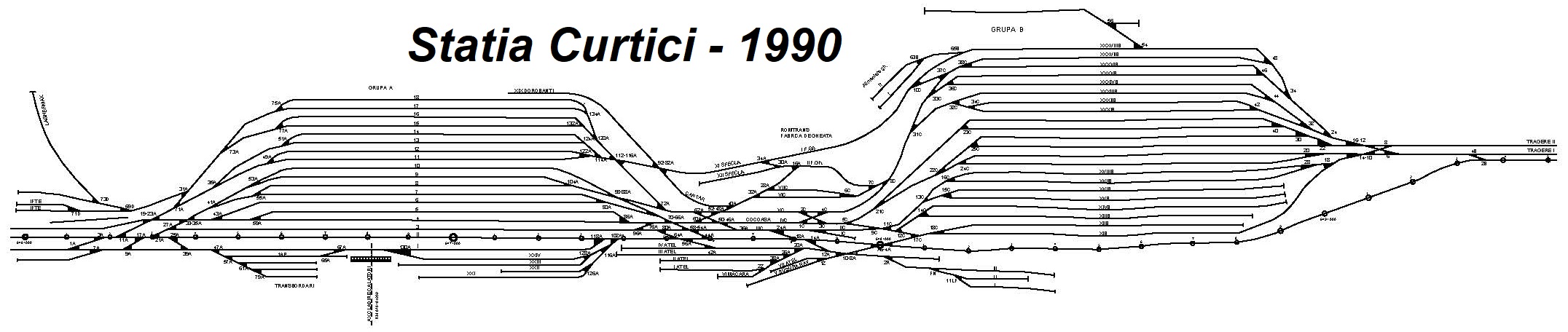 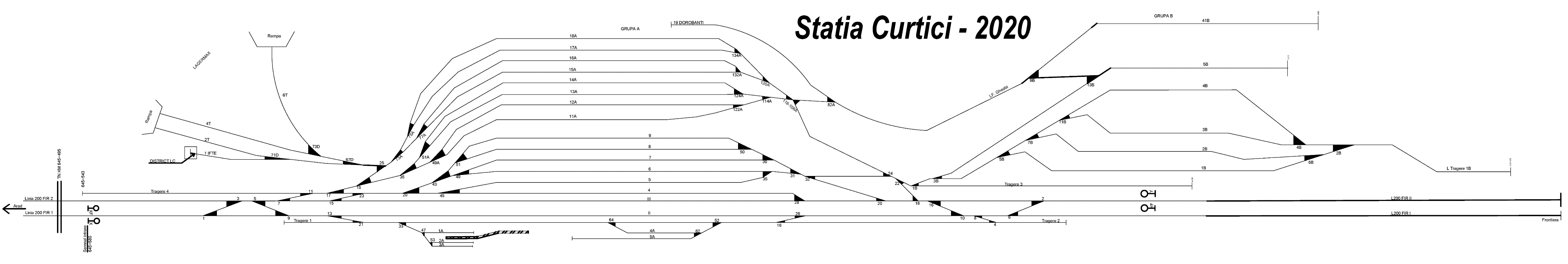 <number>
Rezultate ale modernizarii
Reducerea dispozitivelor de linii
<number>
Situatie similara :  -  SECTIUNEA  FETESTI – PALAS
Sectiunea Fetesti – Palas, este cea mai intens utilizata portiune de retea a CFR. 
11 statii, 74,6 km linie dubla, electrificata, BLA, centralizare electronica.
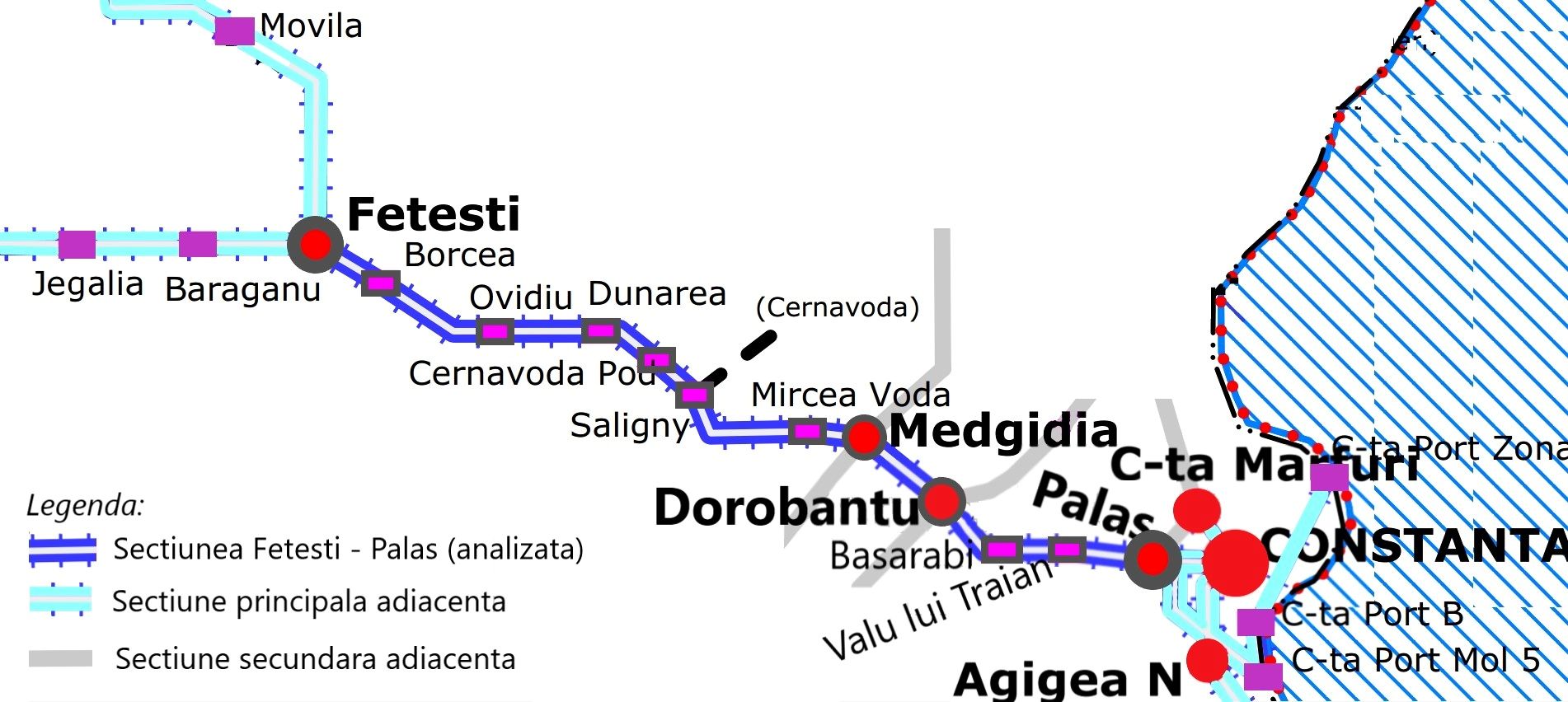 <number>
DISPOZITIVELE  DE  LINII  ALE  TRONSONULUI  FETESTI – PALAS
Sinteza
<number>
Premise  eronate
Strategia de dezvoltare a infrastructurii feroviare 2021-2025 (pg. 62)
,,Având în vedere că reţeaua feroviară nu a suferit modificări majore de configuraţie în această perioadă, rezultă că poate asigura suportul logistic al unei astfel de creşteri, evident cu condiţia readucerii sale la parametrii proiectaţi. Altfel spus, limita superioară a creşterii traficului de marfă suportată de actuala configuraţie a reţelei feroviare este la nivel de 400% faţă de nivelul actual.”
Sursa: http://cfr.ro/files/strategie/SDezIF/2020/anexa%201%20strategie%20(situatia%20actuala)%20v4.1.pdf
<number>
CONCLUZII
Acest mod de a face modernizarea infrastructurii feroviare se dovedeste a fi nociv pentru traficul de marfuri pe calea ferata si nu numai.
Recomandam ca aceasta maniera de modernizare sa nu fie aplicata si coridorului 9.
Eventuale fluxuri suplimentare dinspre coridorul 10, nu pot fi atrase catre Romania din lipsa de capacitate disponibila.
Continuarea ,,modernizarii” in aceasta maniera constituie o amenintare pentru potentialul imens pe care il reprezinta Portul Constanta.
In scopul elaborarii unor strategii de dezvoltare realiste este necesara abandonarea falselor premise cu privire la capacitatea existenta a caii ferate si intreprinderea unor analize adecvate in aceasta directie.
Sistemul feroviar, in ansamblul sau, trebuie sa dezvolte o reala orientare catre clientul final, eforturile unui singur actor (operatorul de transport) fiind insuficiente.
<number>
In loc de final
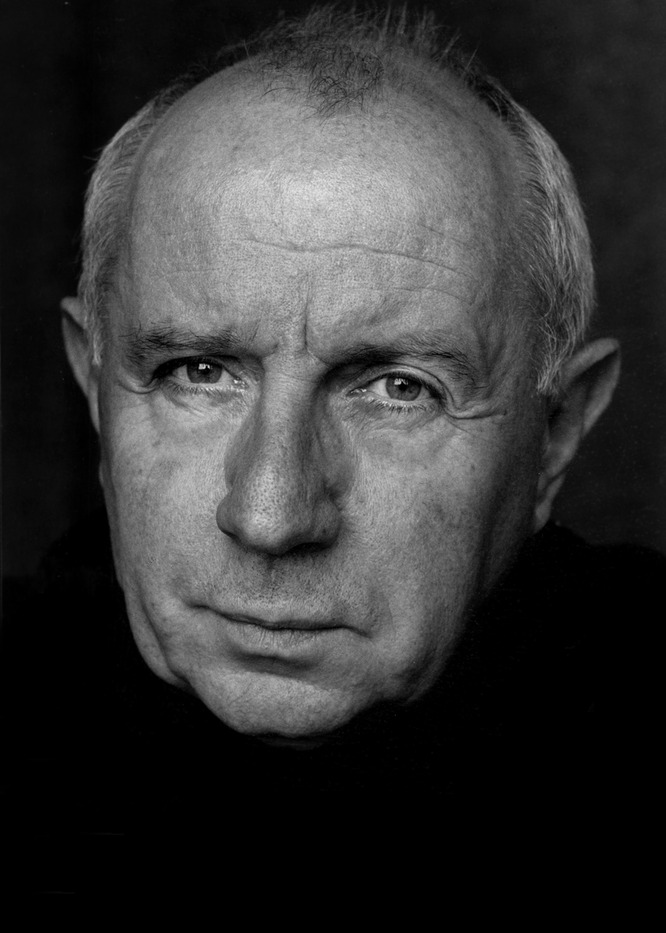 Paul Virilio, filosof (1932 – 2018) 
inventatorul termenului dromocratie 
(de la grecescul ,,dromos"= viteza si ,,kratos” = putere) :
,,Astăzi, totul este despre viteză și timp real.”
<number>
In loc de final  - VITEZA  TEHNICA PROGRAMATA  a  trenurilor  de marfa pe diverse sectiuni modernizate  si  nemodernizate
<number>
VĂ MULȚUMESC!
<number>